Данные,             информация,                                 знания
Телемедфорум, сессия «Цифровой фарватер для медицины», 26.05.2022
Коган Е.И., СПб МИАЦ
[Speaker Notes: По выступлению тайминг для Евгения Игоревича примерно 12-15 минут. Аудитория врачебная, так что не надо очень специфично-технологично. С другой стороны вся сессия про работу с данными, поэтому интересно развить выступление с прошлого форума про зрелость данных.]
Хорош ли наш фарватер?
Реальный критерий – 
                                             фактическое использование
2
[Speaker Notes: Тем не менее]
Фактическое использование РЕГИЗ СПб
Пациенты (кол-во личных кабинетов)
Врачи (кол-во входов на портал врача)
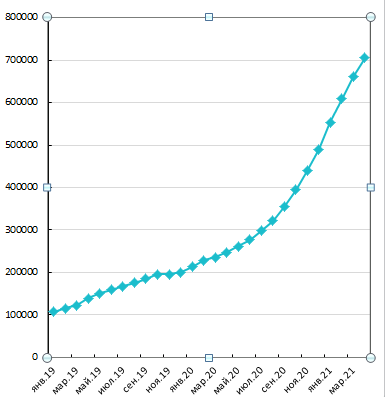 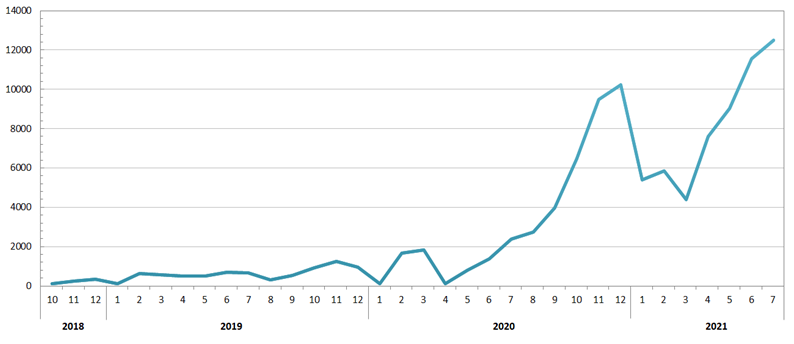 Организаторы здравоохранения (кол-во входов в систему)
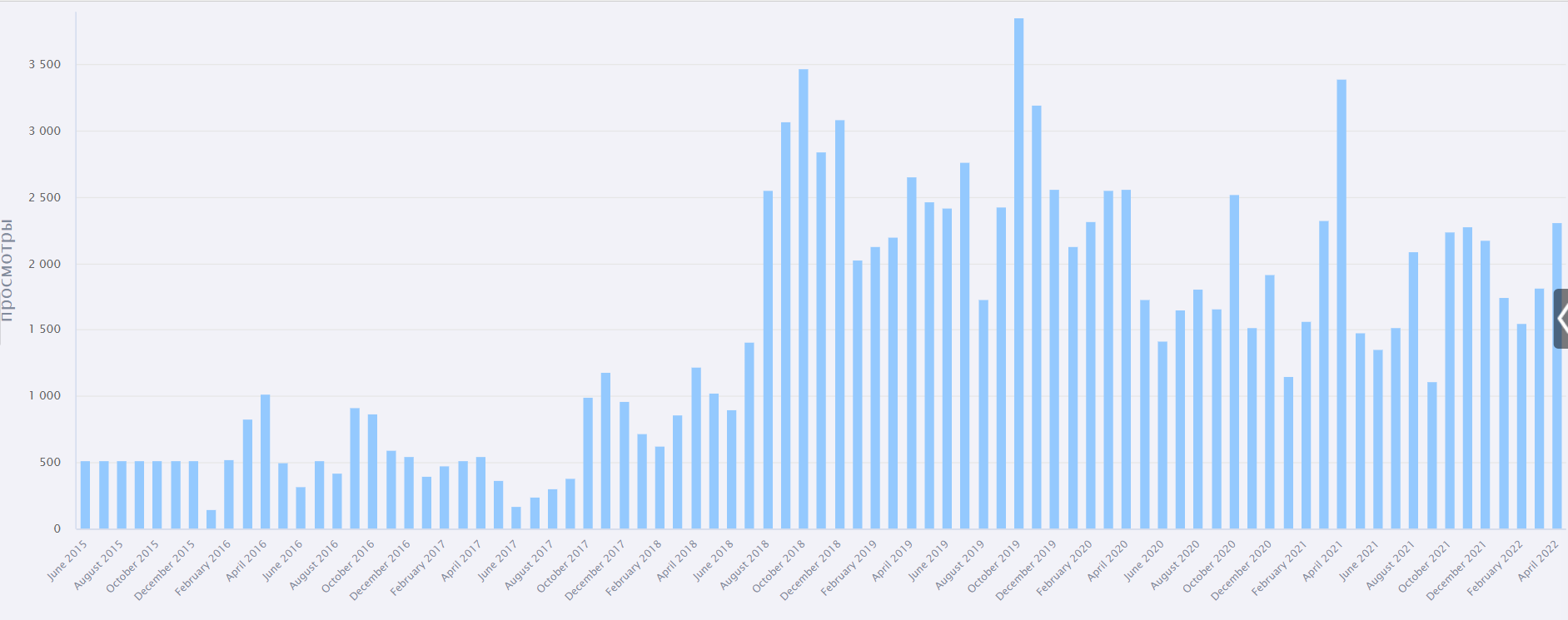 3
Использование ИЭМК РЕГИЗ организаторами здравоохранения
Главные внештатные специалисты СПб начали пользоваться данными!

– кардиолог – с сентября 2021
– гастроэнтеролог – с февраля 2022
– терапевт – с апреля 2022
– невролог – с апреля 2022

На очереди

акушер-гинеколог
неонатолог
сурдолог
4
Назначают ли пациентам с ХСН соответствующую терапию?
Какая медикаментозная терапия рекомендуется пациентам с ХСН?
Анализ проводится путем распознавания текстов медицинских документов





_____________________
Совместно с гл.терапевтом СПб В.В.Тыренко
5
[Speaker Notes: Поскольку различия между стационарами значительные, различия по характеристикам самого пациента не имеют]
Как работает амбулаторная служба   с пациентами перенесшими инсульт?
Соотношение летальности пациентов 
с различной тяжестью при поступлении (NIHHS)
в первый месяц и последующие 11 месяцев
Соотношение летальности 1 мес – последующие 11 мес для легких и тяжелых инсультов – различается
Возможно, амбулаторная служба недостаточно работает с легкими инсультами




_____________________
Совместно с гл.неврологом СПб И.А.Вознюком
6
Зрелость аналитических данных на федеральном уровне
Регистр COVID-19
ВИМИС Онко
ИЭМК
Канцер-Регистр
ВИМИС ССЗ
РЭМД
Диабет-Регистр
ВИМИС АКиНЕО
…
…
Разная структура данных
Региональные ИС или пользователи в регионах
7
Рабочая группа HL7 FHIR Russia
Цель группы – создать национальное руководство по реализации стандарта FHIR на территории Российской Федерации.

Участники – коммерческие компании, ЦНИИОИЗ МЗ РФ

Открытость
- Включиться в работу может любой желающий
- Встречи и дискуссии рабочей группы ведутся публично
- Решения рабочей группы публикуются на открытых ресурсах группы
- Разработка FHIR Ru Core ведется в публичном репозитории
 
Сайт http://fhir-ru.zendoc.me/
Телеграм-чат https://t.me/fhir_ru
8
Куда цифровой фарватер ведет здравоохранение?
Ведет к новому качеству на основе данных
Если
Данные будем использовать, а не только критиковать их качество
Встанем на плечи гигантов, применив стандарт HL7 FHIR
9
СПАСИБО ЗА ВНИМАНИЕ!
Коган Евгений Игоревич, СПб МИАЦ
KoganE@spbmiac.ru